الحضارة
النتاجات : 
1- مفهوم الحضارة
2- عوامل قيام الحضارات 
3-مظاهر الحضارة الإنسانية
4- أسباب انهيار الحضارات
تعد الحضارة شاهداً تاريخياً  على انجازات الإنسان و دليلا على تطوره و هي ثمره استجابه الانسان لمعطيات البيئهما المقصود بالحضارة؟
الحضارة هي
الانجاز المادي و الفكري للإنسان و يشمل الجانب المادي الفنون و العمارة و المدن و اما الجانب الفكري فيشمل اللغة و القيم و العادات  

هناك جانبان للحضارة , اذكرهما ؟

الجانب .............  و الجانب ..........
عوامل قيام الحضارات ظهرت حضارات إنسانية عديدة ومن أقدمها الحضارة الفرعونية في مصر وحضارة بلاد الشام  وحضارة بلاد الرافدين
وفره المياه
خصوبه التربه
الموقع الجغرافي
عوامل قيام الحضارة
العامل الفكري
المناخ
الأمن و الاستقرار
مظاهر الحضارة الإنسانية
مظاهر الحضارة الإنسانية
المظاهر السياسيه ان الانسان بطبعه يميل نحو الجماعة لابد من نظام حكم
المظاهرالدينيه توجه الإنسان لمعرفه الخالق
المظاهر الفكرية ساعد اكتشاف الكتابة على التواصل
المظاهر الاقتصادية اتجه الانسان نحو استغلال الموارد  الطبيعية
المظاهر الاجتماعيه لكل حضارة عادات و تقاليد تتميز بها
إن الحضارات الإنسانية ليست ملكاً أحد هي ملك للجميع  يجب أن يتعاونوا للحفاظ عليها  للأجيال القادمة
أسباب انهيار الحضارات
الحروب والكوارث
الظلم والاستبدال والفساد
سوء استخدام الموارد والمصادر الطبيعية
الاسئلة
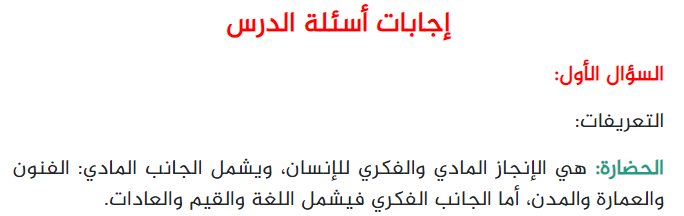 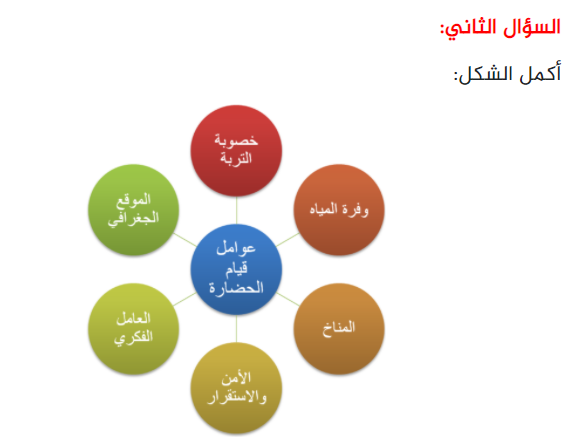 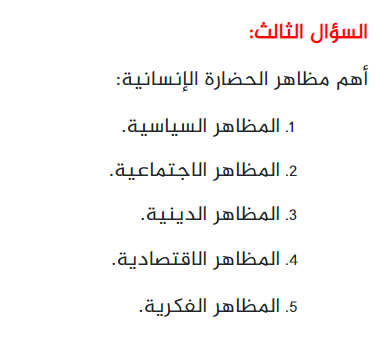 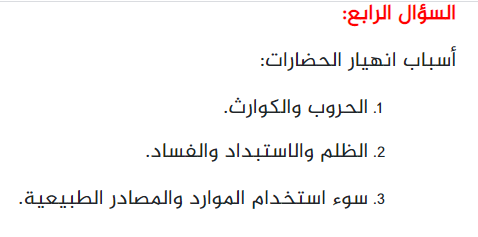 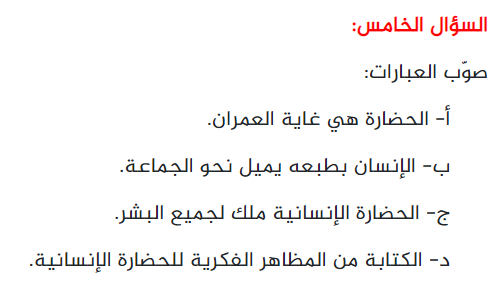